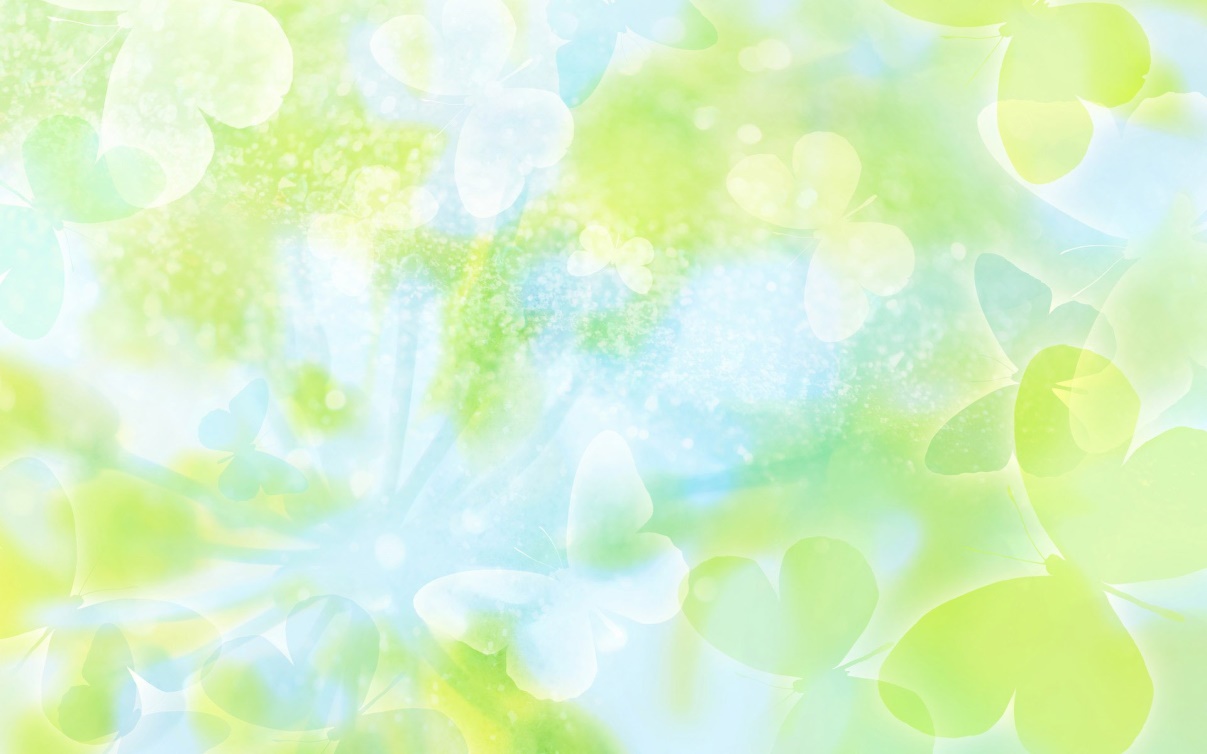 Реализация парциальной программы«Волшебство наших рук.»НСО, Новосибирский район, п. Краснообск, МАДОУ «Колосок», младшая  группа комбинированного вида «Дюймовочка»,Воспитатели: Орлова А.С.                         Садиева О.А2023г.
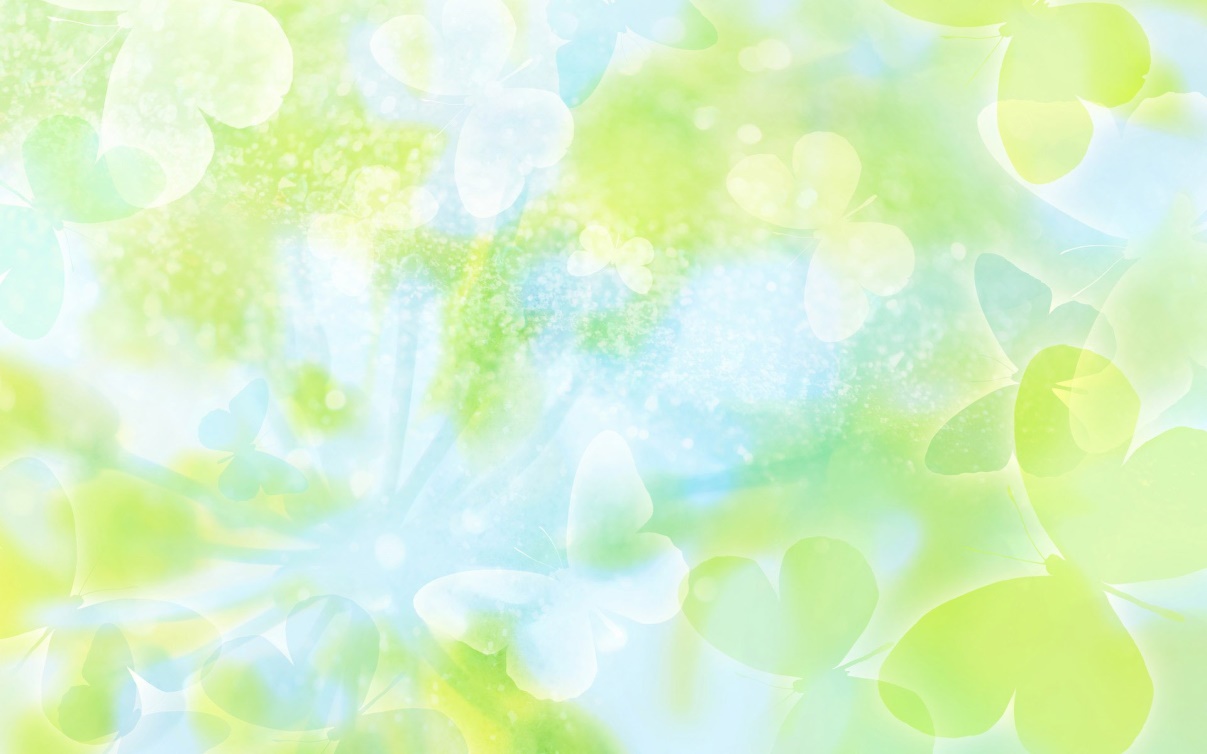 Парциальная программа «Волшебство наших рук», направленная на развитиетворческих способностей в художественно-эстетическом развитии для младшегодошкольного возраста (далее Программа) разработана в соответствии сФедеральным законом «Об образовании в Российской Федерации» от 29.12.2012 №273 – ФЗ, Федеральным государственным образовательным стандартомдошкольного образования приказ Минобрнауки РФ № 1155 от 17.10.2013 «Обутверждении федерального государственного образовательного стандартадошкольного образования» (далее ФГОС ДО) и Основной образовательнойпрограммой дошкольного образования Муниципального автономного дошкольногообразовательного учреждения – детского сада комбинированного вида «Колосок»(далее ООП ДО МАДОУ – детский сад «Колосок») и является неотъемлемой частьюООП МАДОУ-детского сада «КОЛОСОК», формируемой участникамиобразовательного процесса в рамках образовательной области «Художественно-эстетическое развитие».Актуальность программы «Волшебство наших рук» заключается, преждевсего, в том, что она направлена на раскрытие творческого потенциала, развитиемелкой моторики, формирование художественно-эстетического развития. Впрограмме учтены возрастные особенности детей. Задания планируются по степенитрудности.
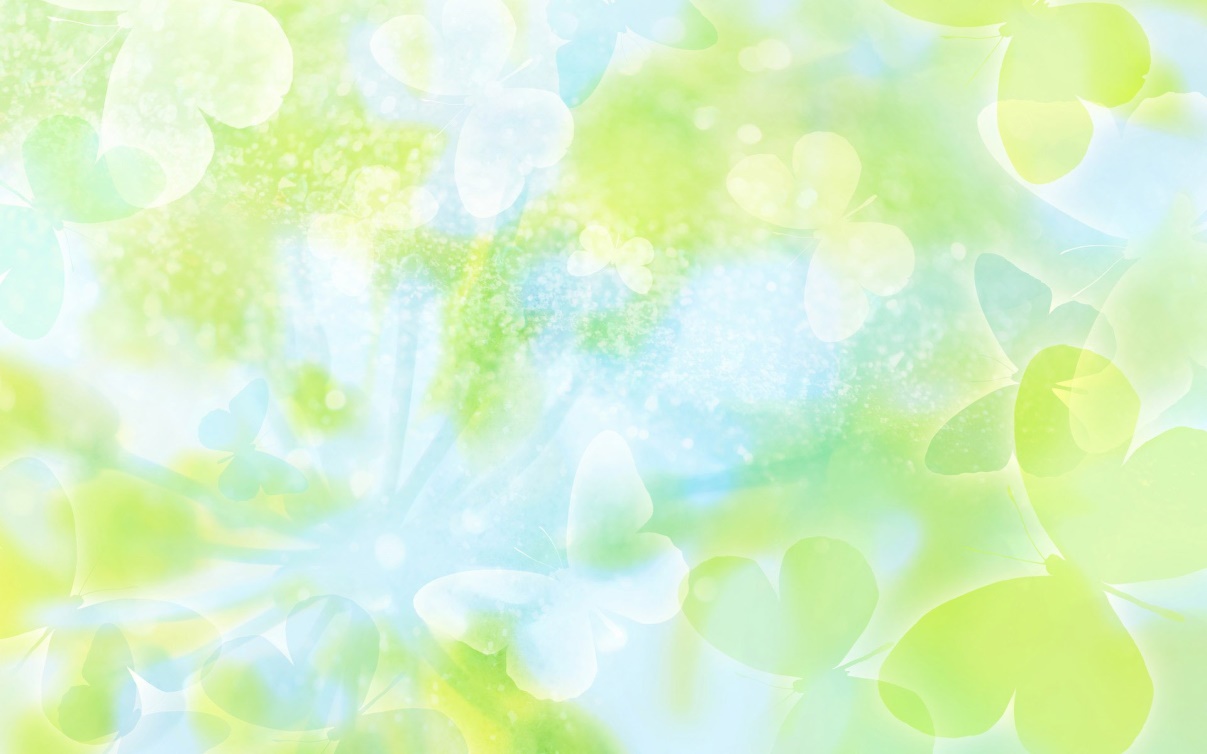 Предполагается активное участие родителей в совместной с детьмидеятельности. Что даст возможность родителям познакомиться с различнымидекоративно-прикладными техниками, участвовать в формировании у детейхудожественного восприятия и эстетического вкуса, а детям – дополнительную возможность творческого общения с родителями.
Цель программы — создание условий для выявления и развития творческих способностей воспитанников. 
Задачи: 
 * развивать самостоятельную творческую деятельность детей (изобразительной, конструктивно-модельной, и др.) 
  * приобщать к изобразительному искусству; 
  * развивать художественное восприятие и эстетический вкус; 
  * стимулировать сопереживание персонажам художественных произведений;
  * формировать интерес к эстетической стороне окружающей действительности;                 
  * удовлетворять потребности детей в самовыражении; 
  * приобщить родителей к участию в жизни ДОУ.
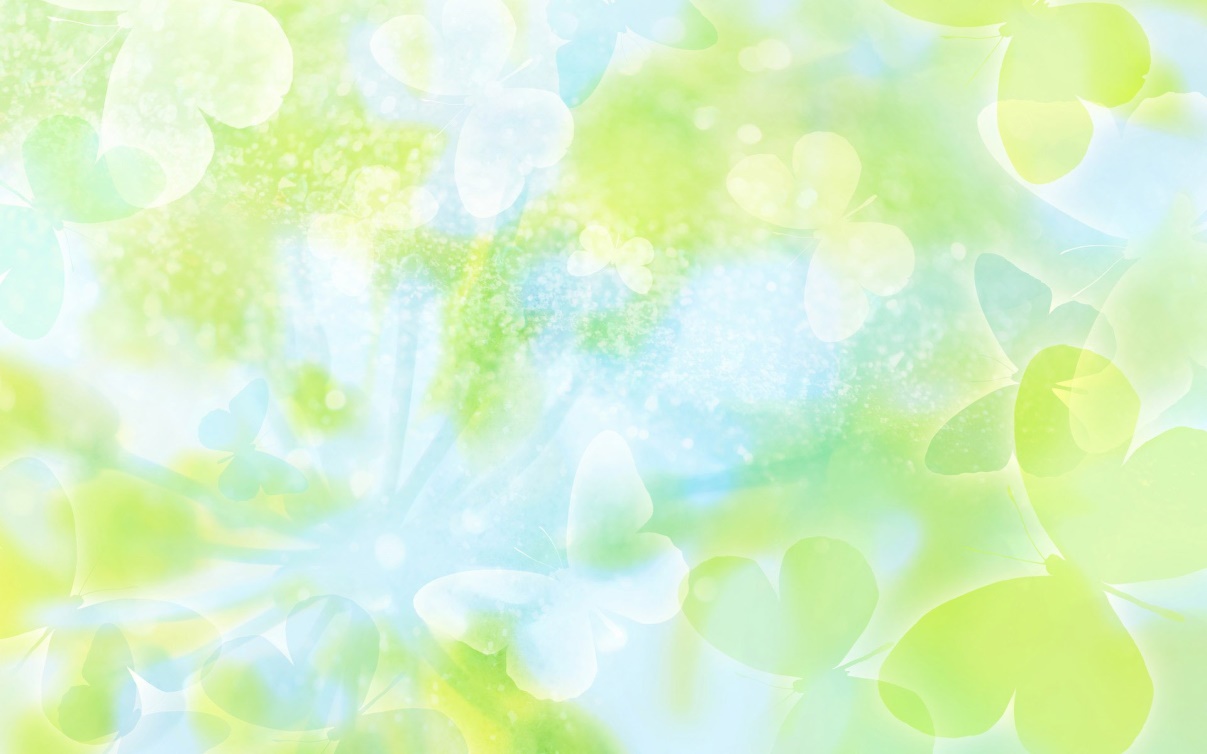 Октябрь. Тема « Собираем урожай.»Задачи: Привлечь родителей к интересной совместной деятельности; -познакомить детей и родителей с нетрадиционной формой аппликации; - создать представление о технике «аппликация из нитей»; - познакомить с этапами работы над выполнением изделия; -вызывать положительные эмоции у ребенка к изобразительной деятельности и ее результатам.
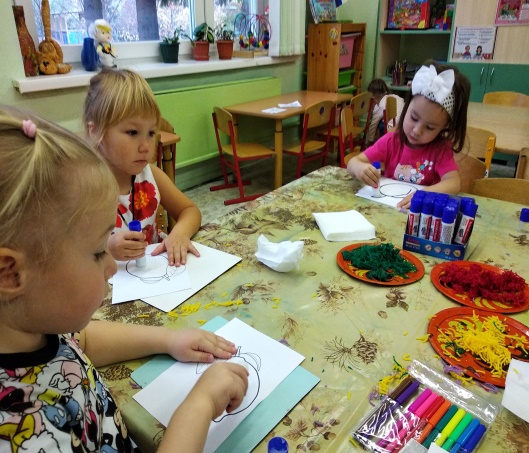 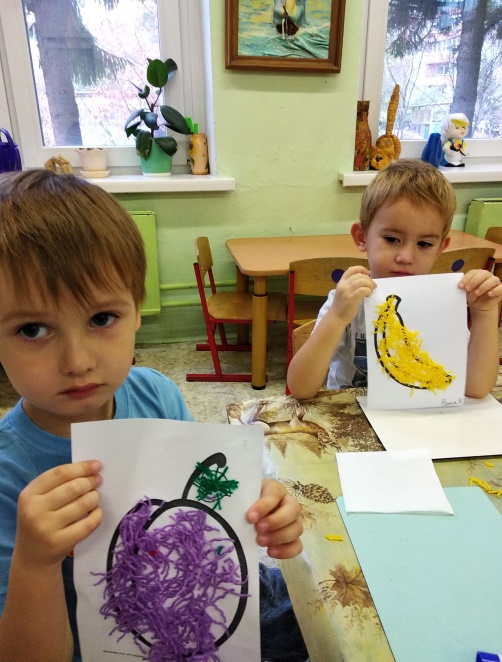 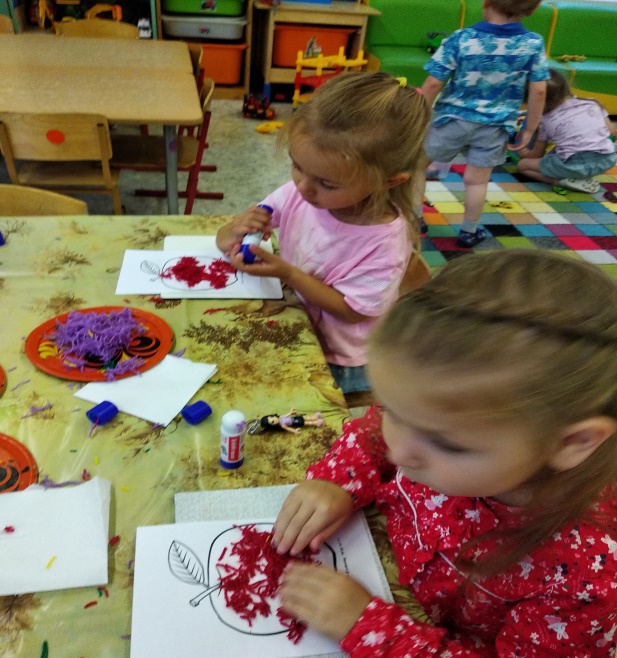 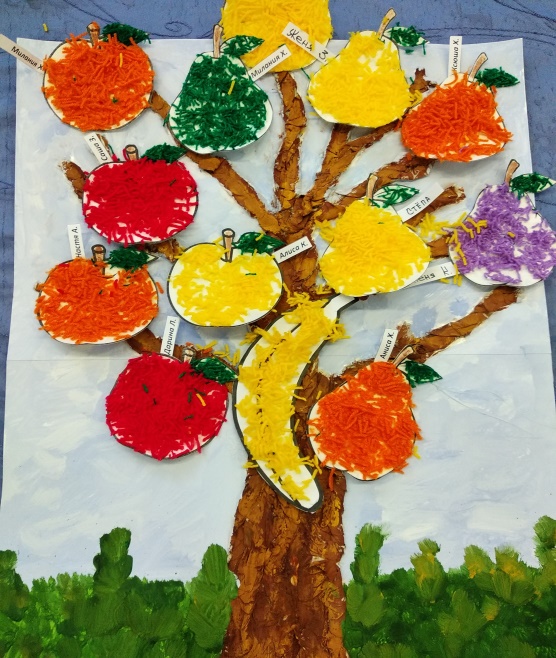 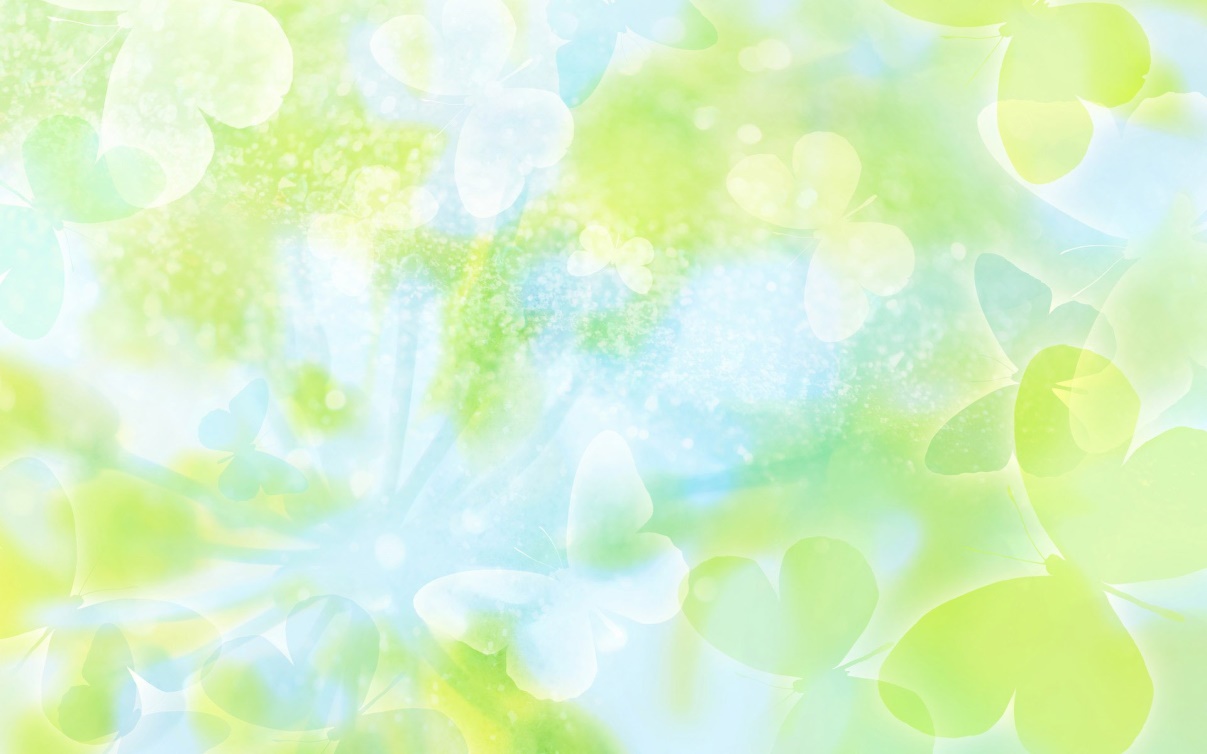 Ноябрь. Тема: « Чайный сервиз.»Задачи: Знакомить с техникой аппликации из крупы, со свойствами крупы; - активизировать и расширять словарь детей по теме «Посуда»; -дать возможность развивать мелкую моторику пальцев рук; -продолжить учить детей правильно подбирать цвет картона для основы аппликации; - воспитывать самостоятельность, усидчивость, аккуратность при работе с клеем, бережное отношение к используемым материалам.
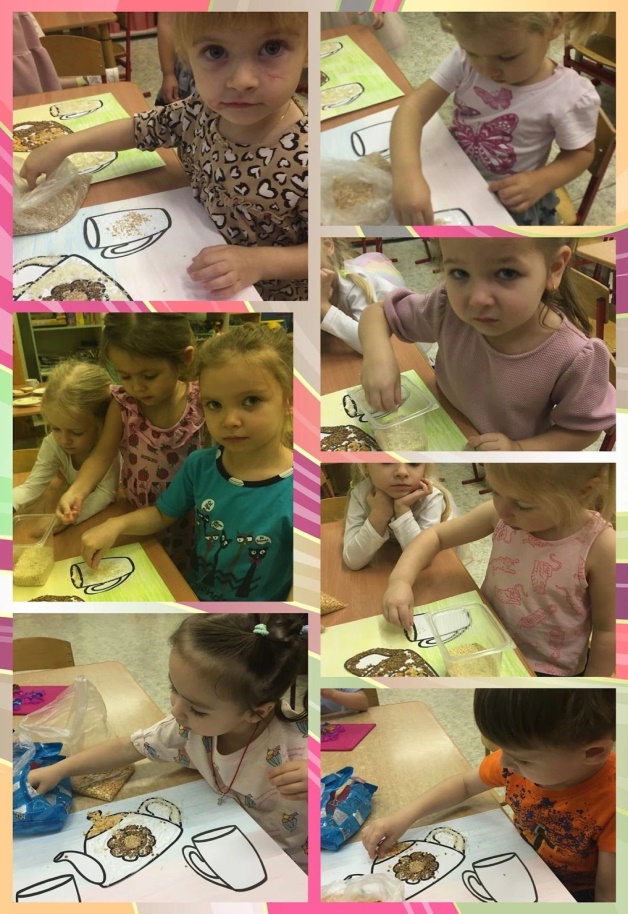 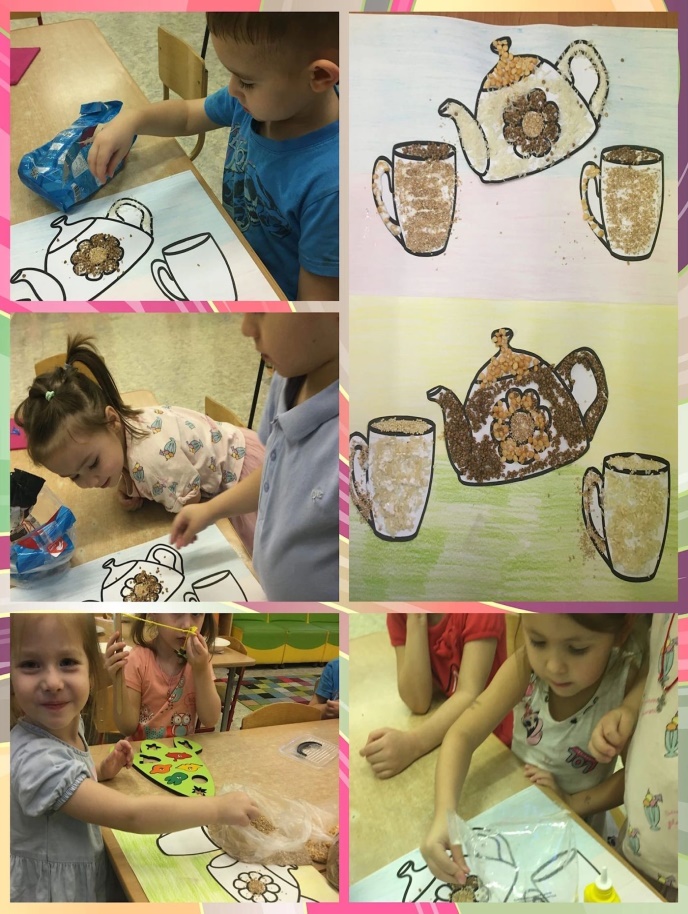 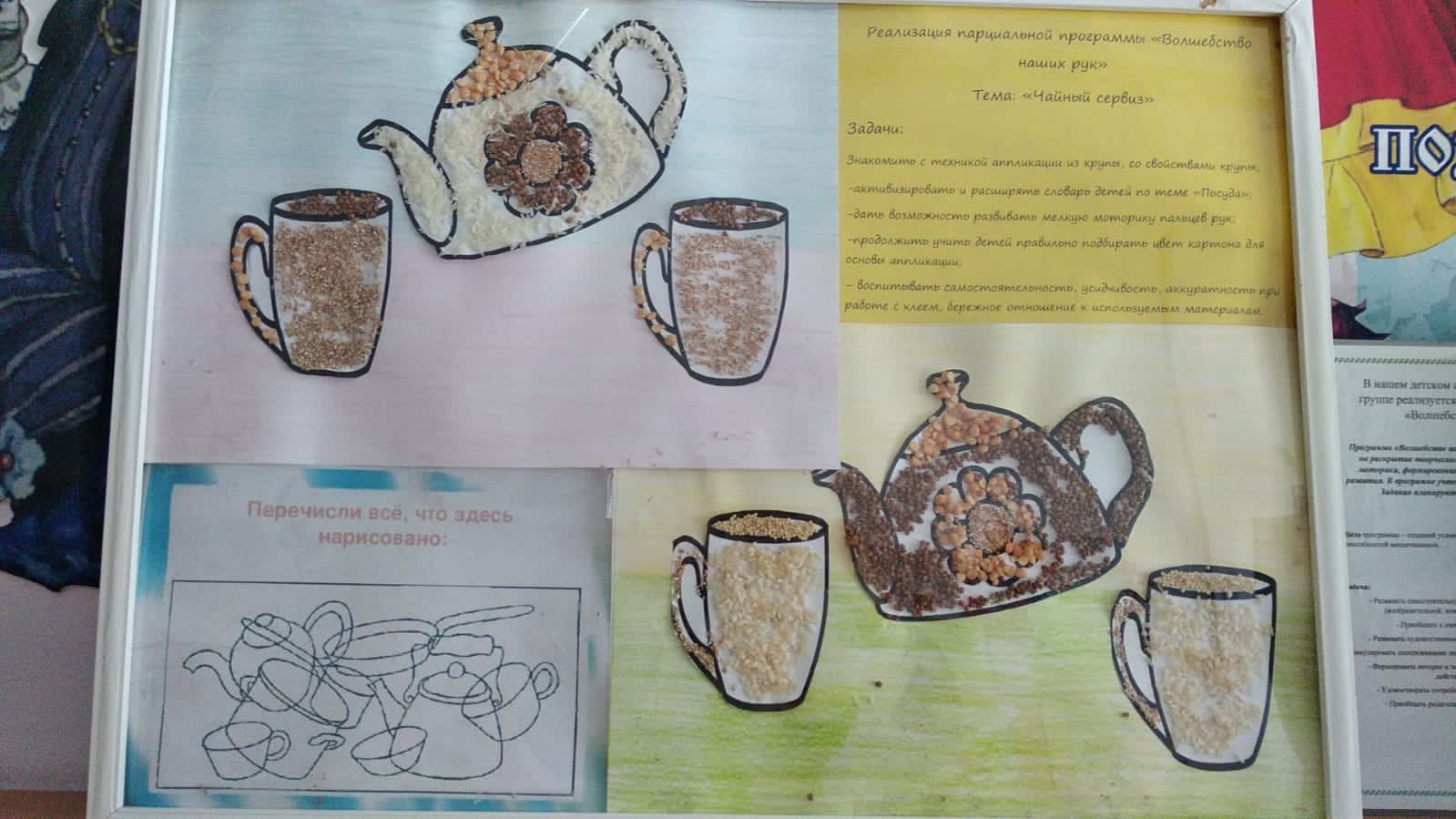 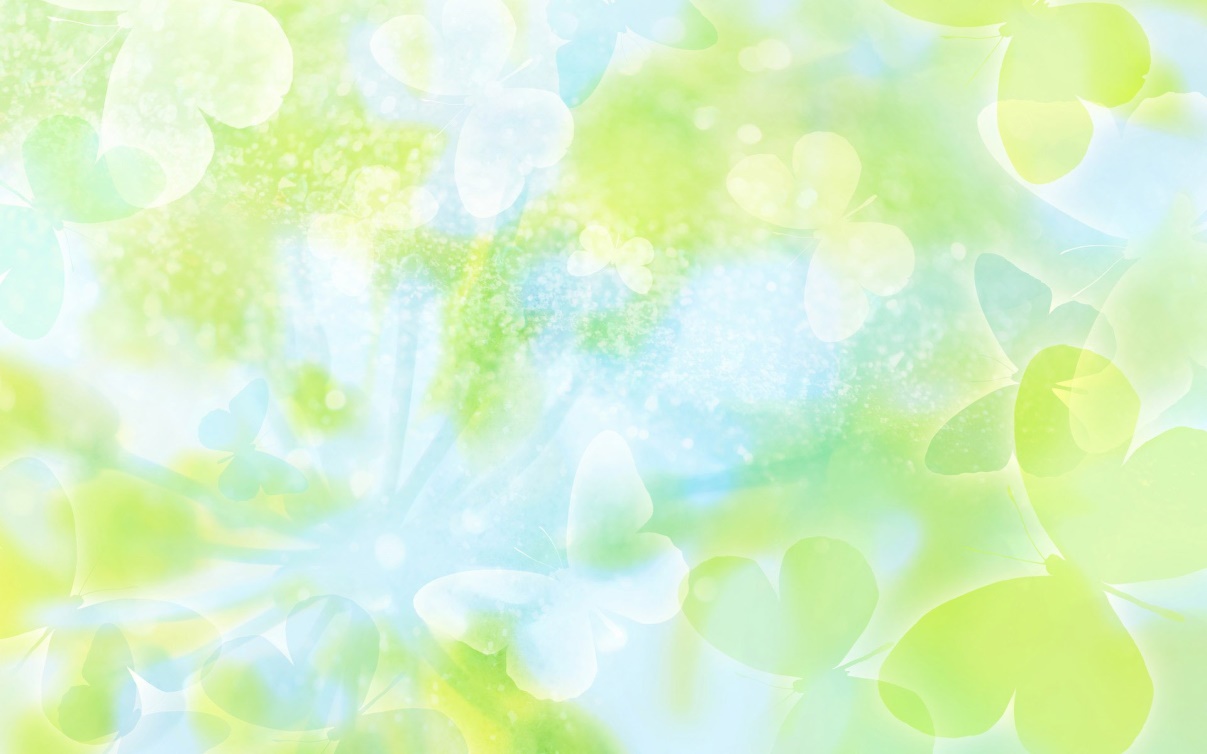 Декабрь. Тема: « Снеговик.»Задачи: Развитие творческих способностей в освоении техники прикрепления ватных дисков на картон для получения объемной аппликации; -учить детей создавать объёмную аппликацию снеговик из готовых форм (ватных дисков); -аккуратно наклеивать изображение, красиво располагать на листе бумаги.
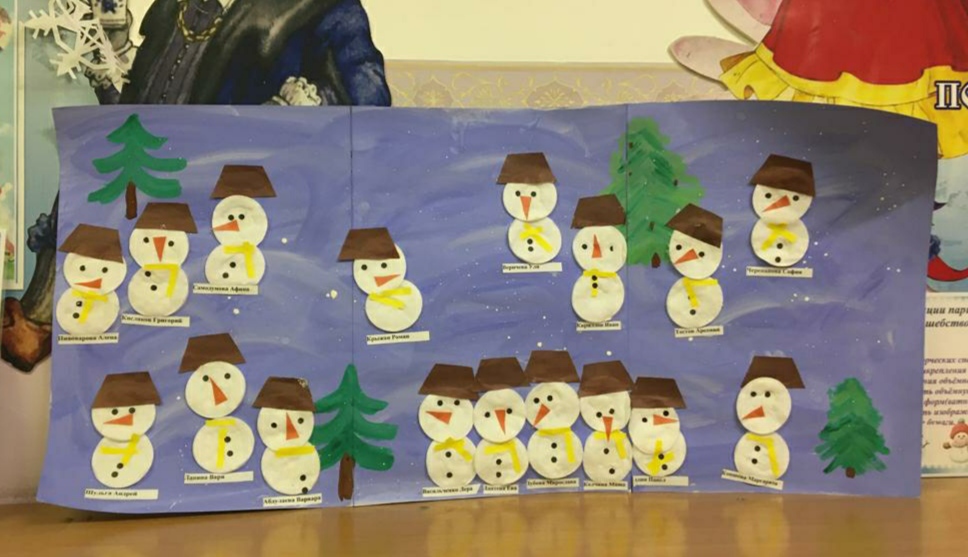 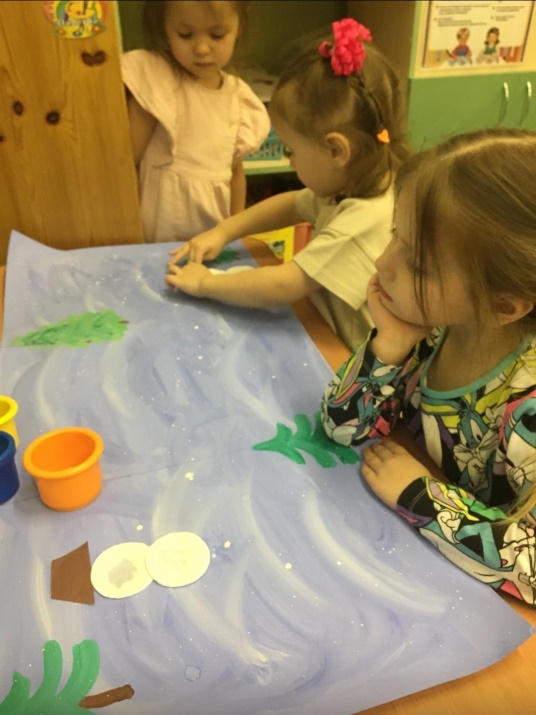 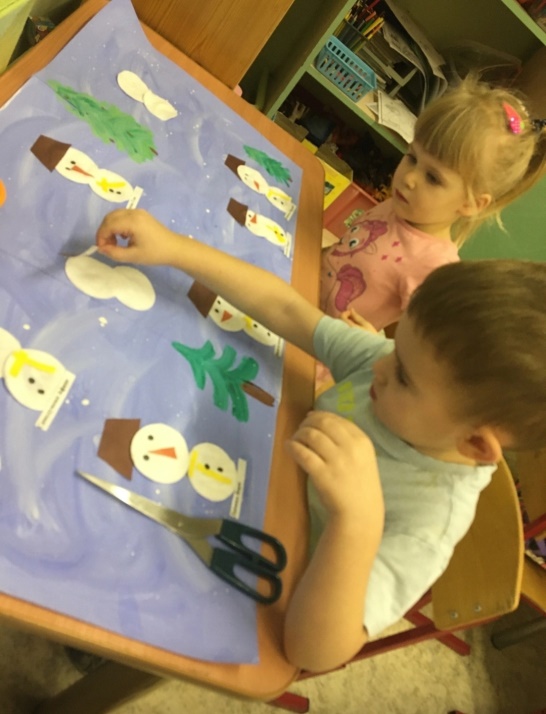 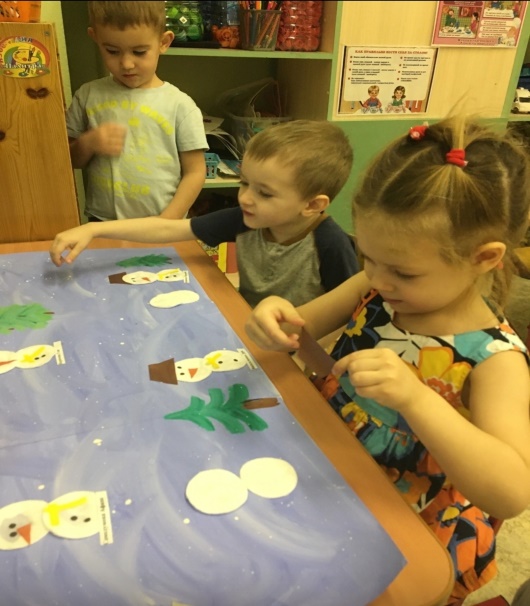 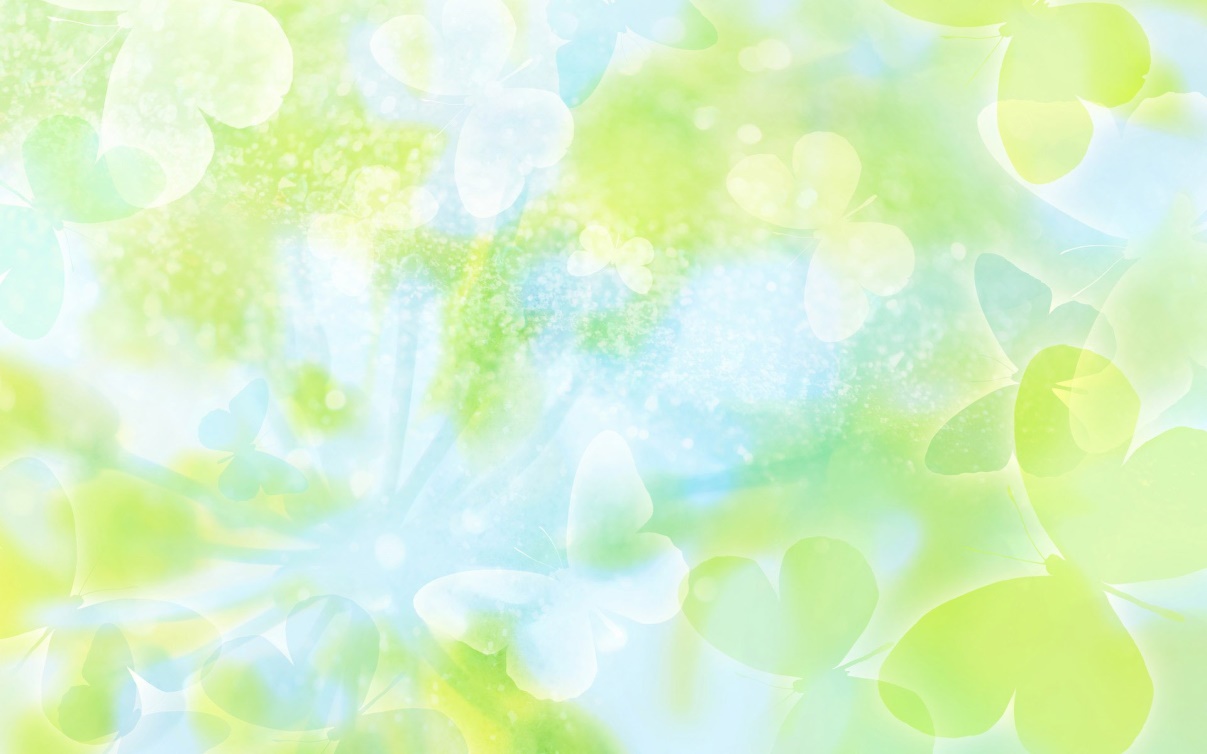 Январь. Тема: «Подводный мир.»Задачи: Привлечь родителей к интересной совместной деятельности; -продолжать учить детей анализу процесса работы; - знакомство детей с представителями морского дна; - развитие чувства композиции, правильность расположения деталей; -воспитывать чувство коллективизма, доброжелательные отношения; -развивать мелкую моторику рук.
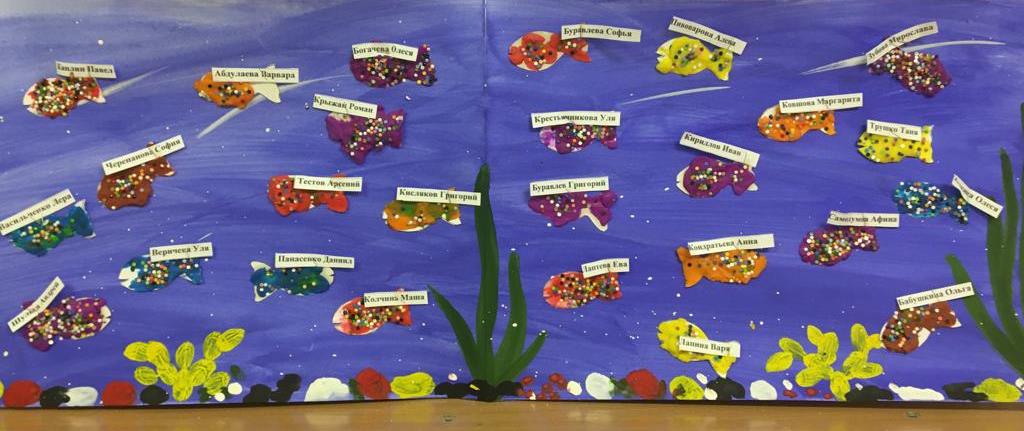 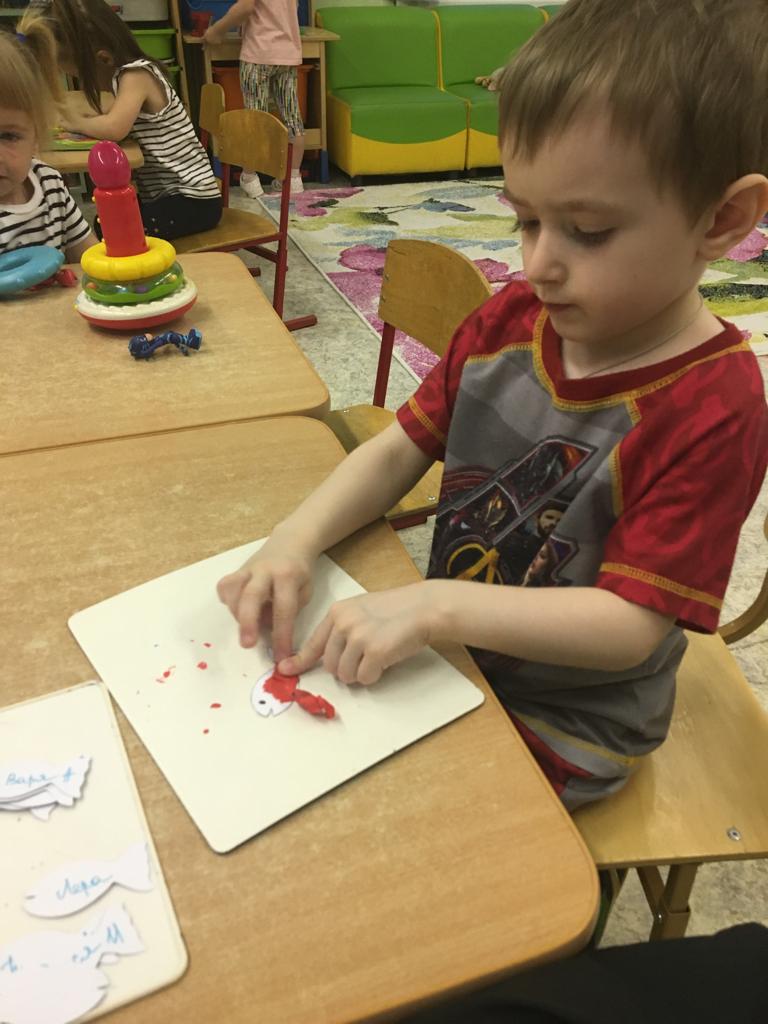 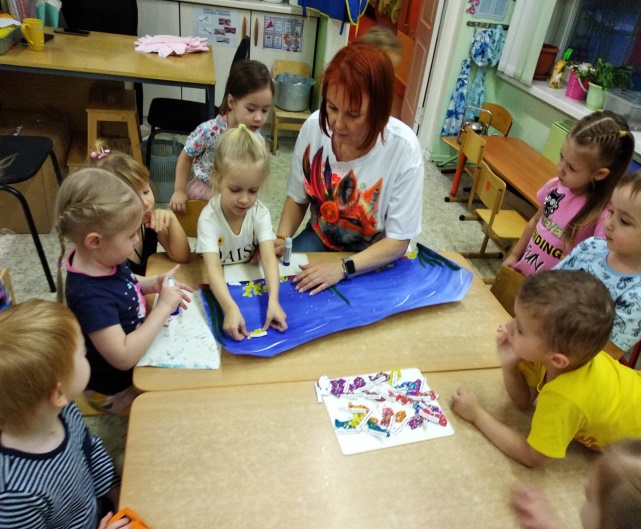 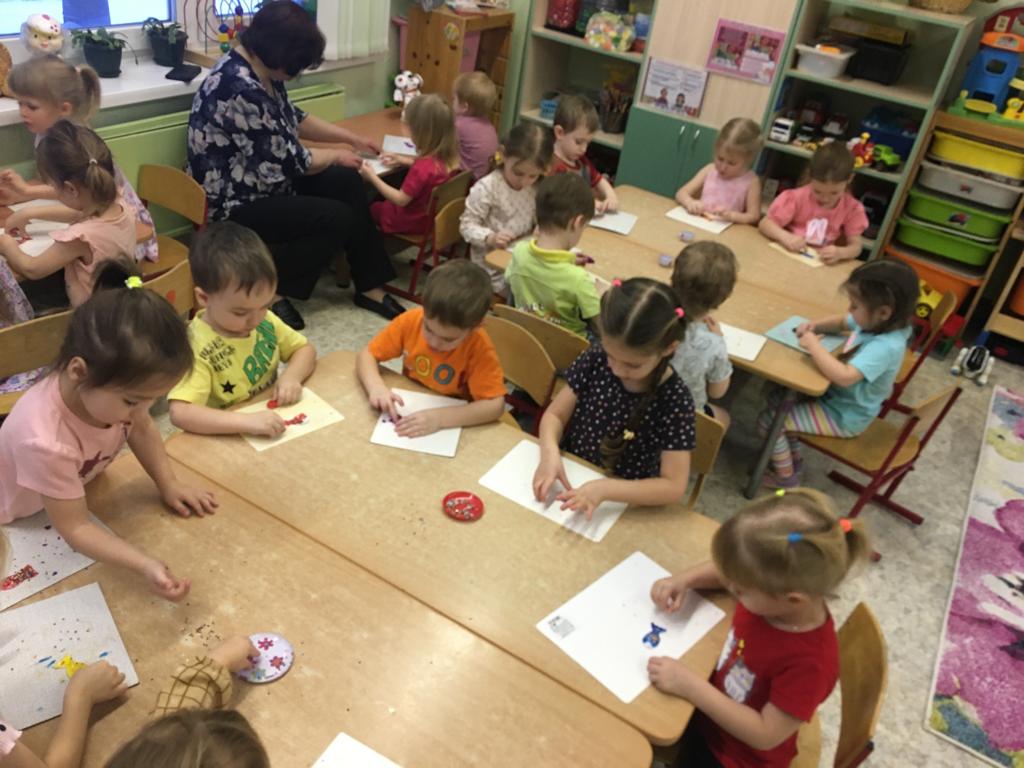 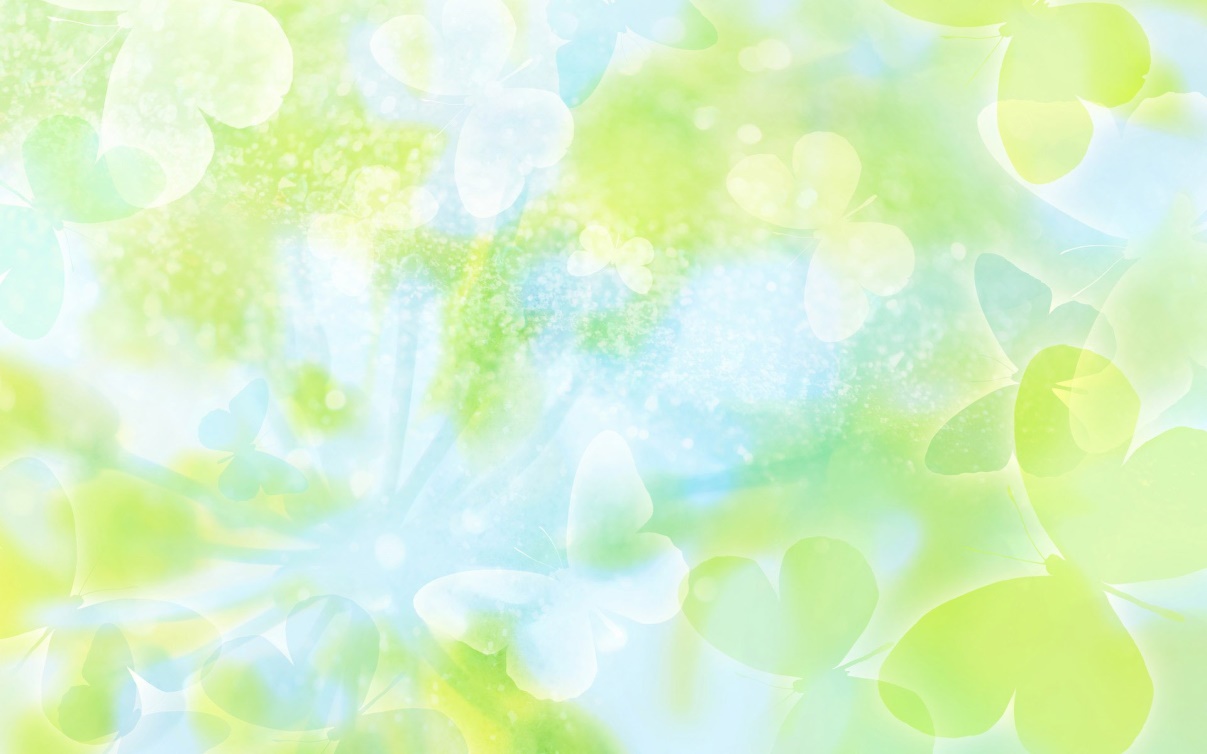 Февраль. Тема: «Курочка.»Задачи: Познакомить детей с новым видом природного материала – перьями птиц; - показать характерные особенности этого материала и приемы работы с ним; - создать условия для творческого развития личности ребенка и ситуацию успеха в работе, - пробудить интерес детей к работе с природным материалом, -научить технике работы; - закрепить полученные навыки на практике; -научить схематическому изображению, поэтапного изготовления поделки.
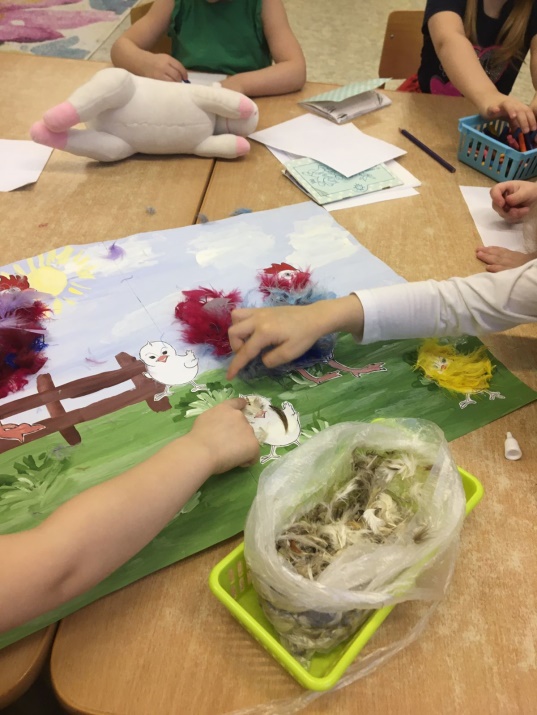 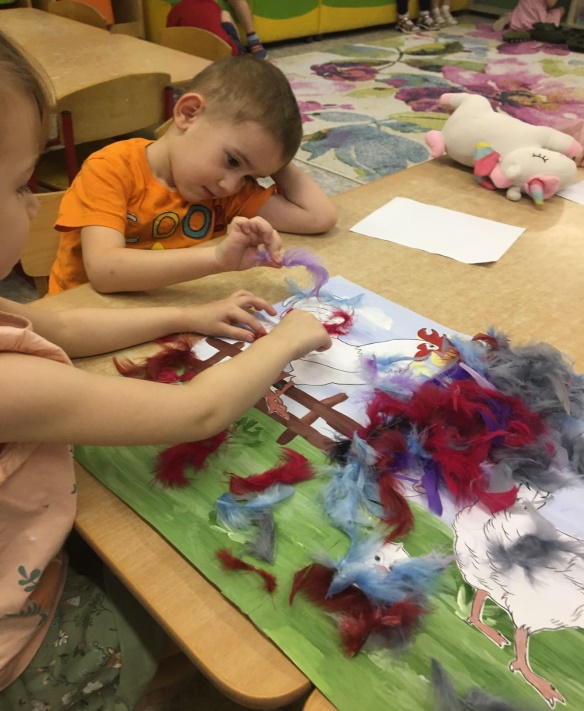 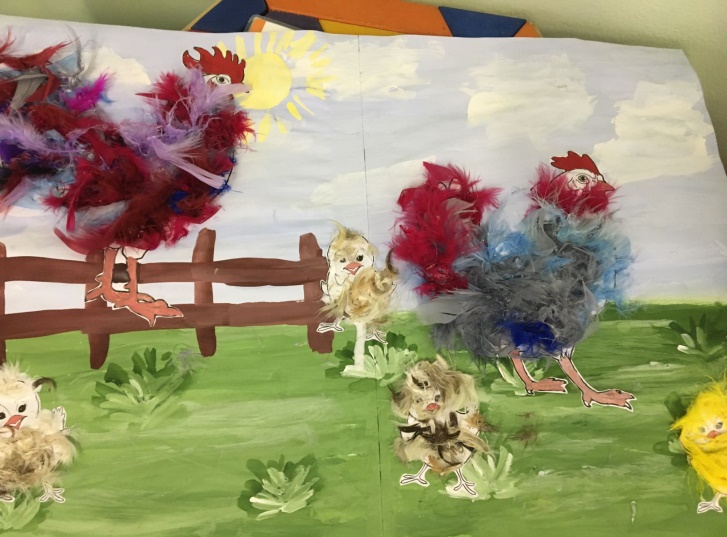 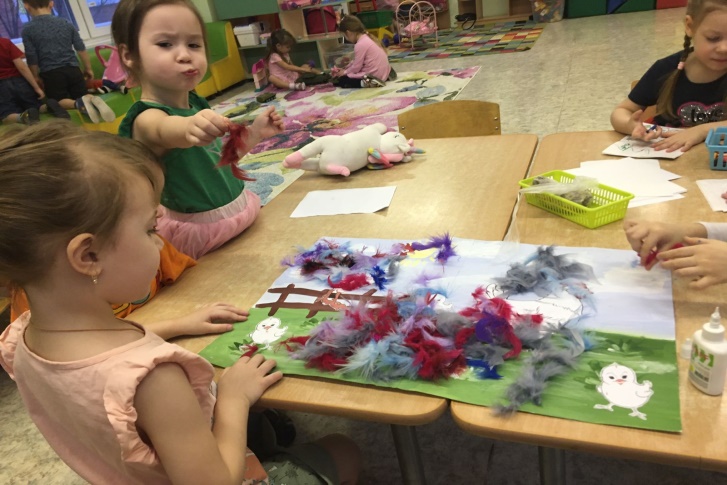 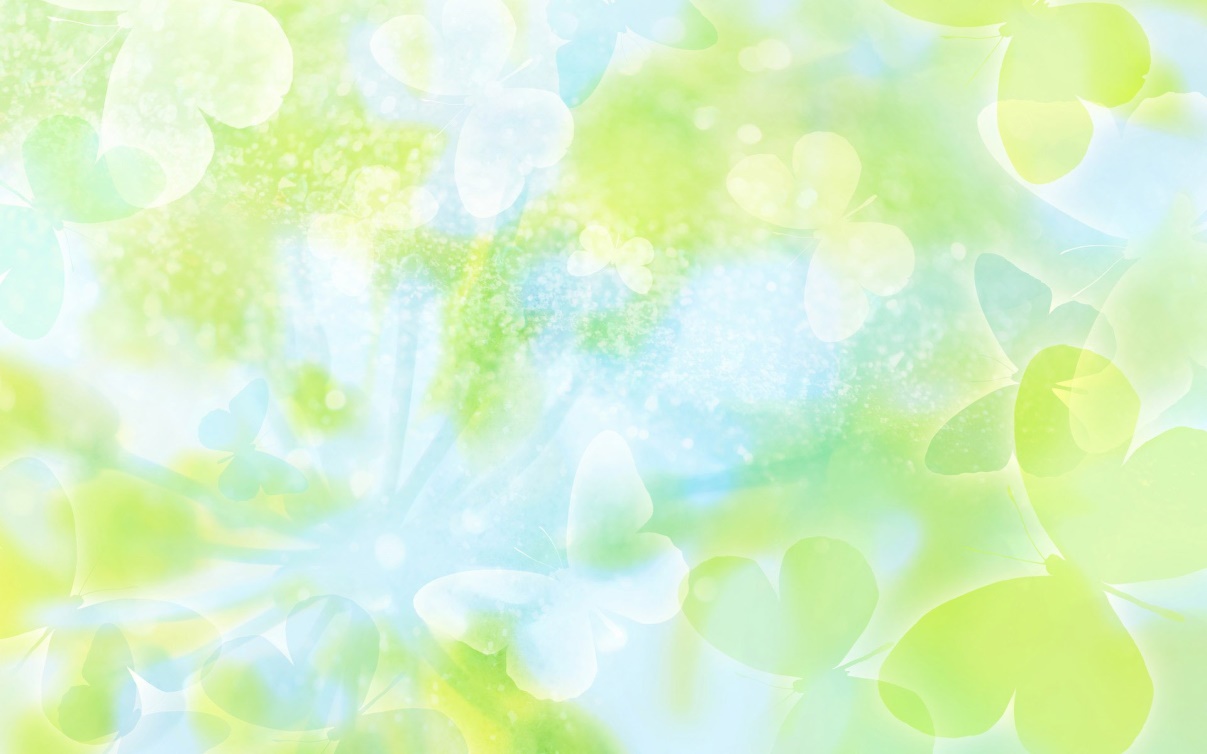 Март. Тема: «Домок для трех поросят.»Задачи: Уточнить и обобщить знания детей о домах; -побуждать к декоративному оформлению заготовки домика; -воспитывать умения самостоятельно использовать имеющиеся знания и отработанные изобразительные навыки, -аккуратность при работе с клеем.
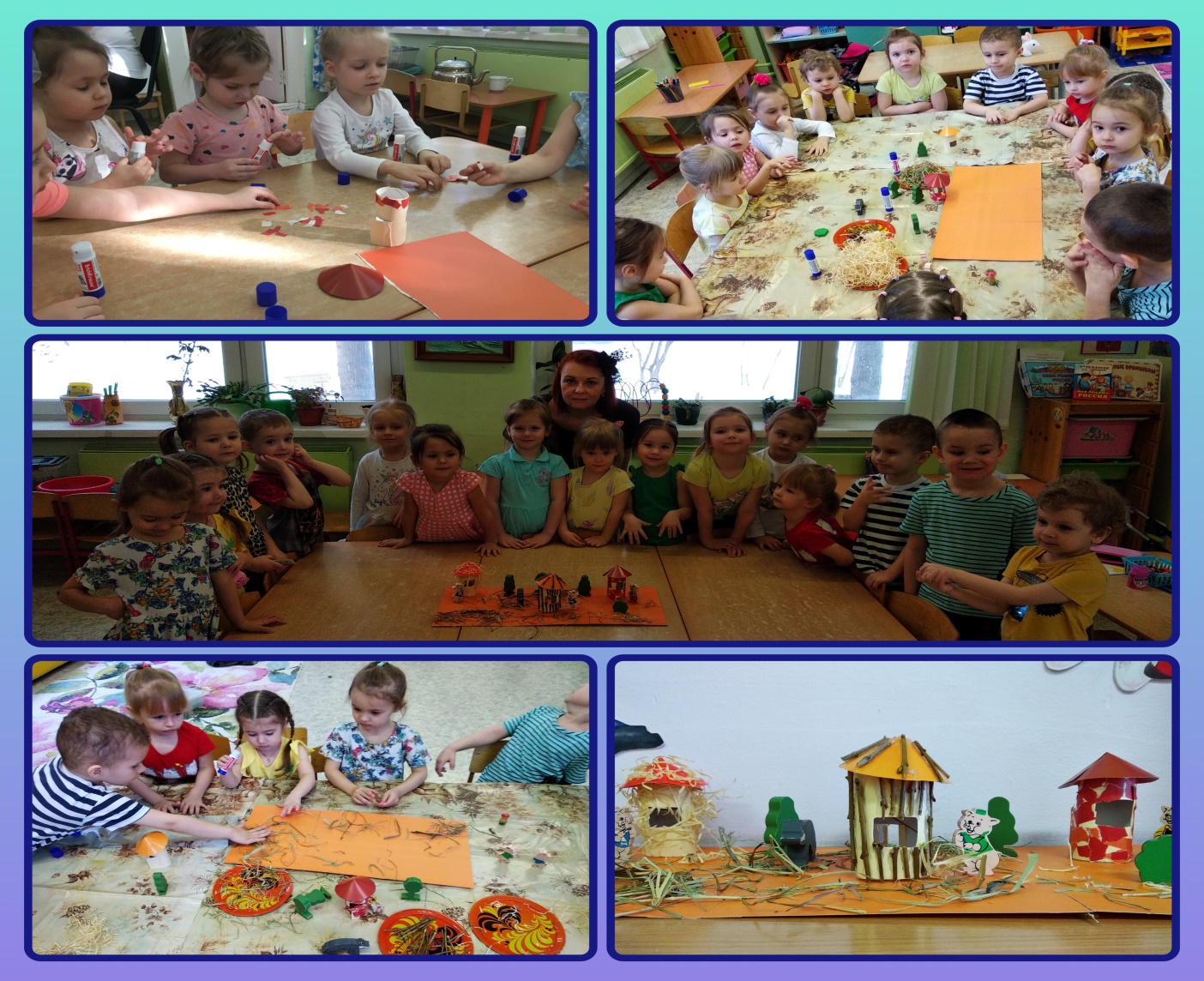 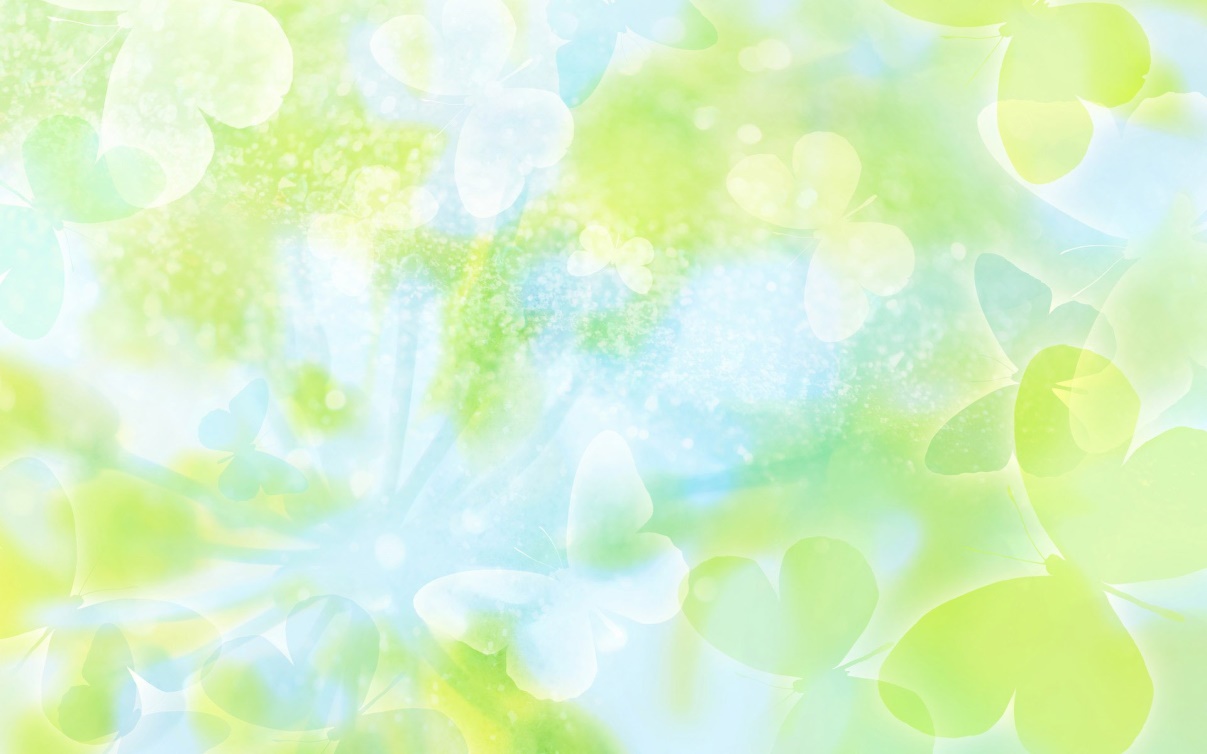 Апрель. Тема: «Космос.»Задачи: Привлечение родителей к созданию объёмной аппликации "космос"; -укрепление эмоциональных контактов между детьми и взрослыми; -расширить знания детей о космосе; - учить работать с фольгированной бумагой, пользоваться шаблоном; - закрепить умение располагать предметы по всему периметру листа; - развивать чувства композиции и эстетического вкуса; -воспитывать аккуратность, трудолюбие, способность добиваться хорошего результата.
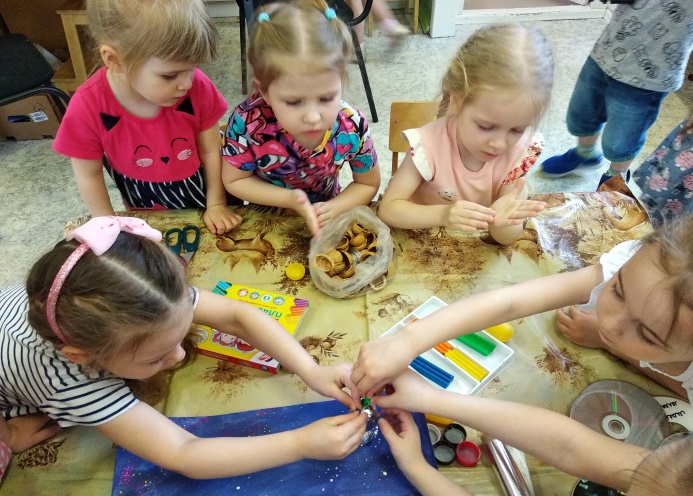 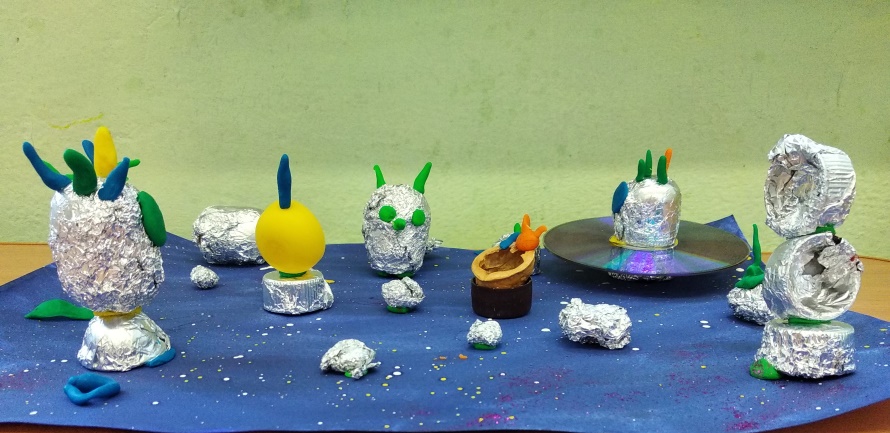 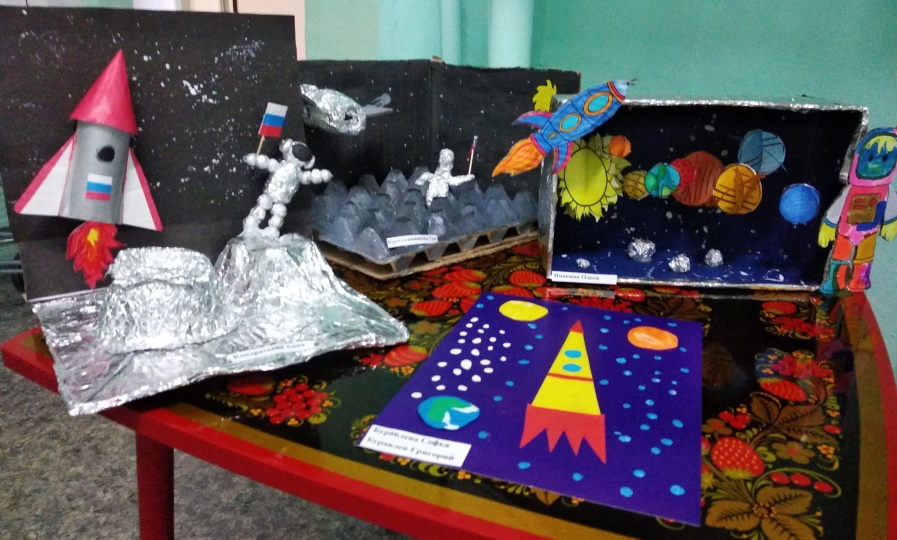 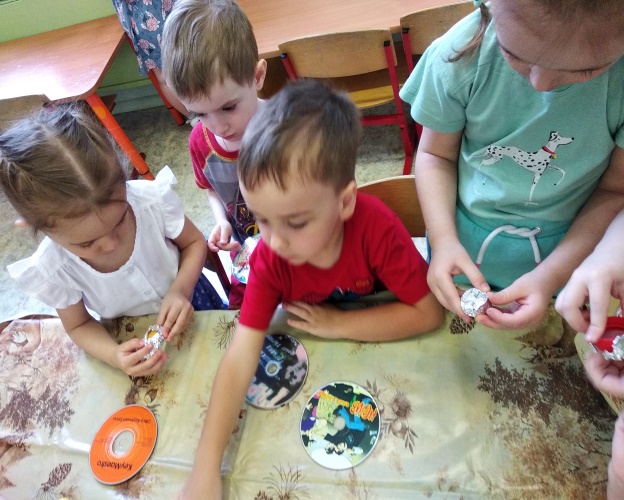 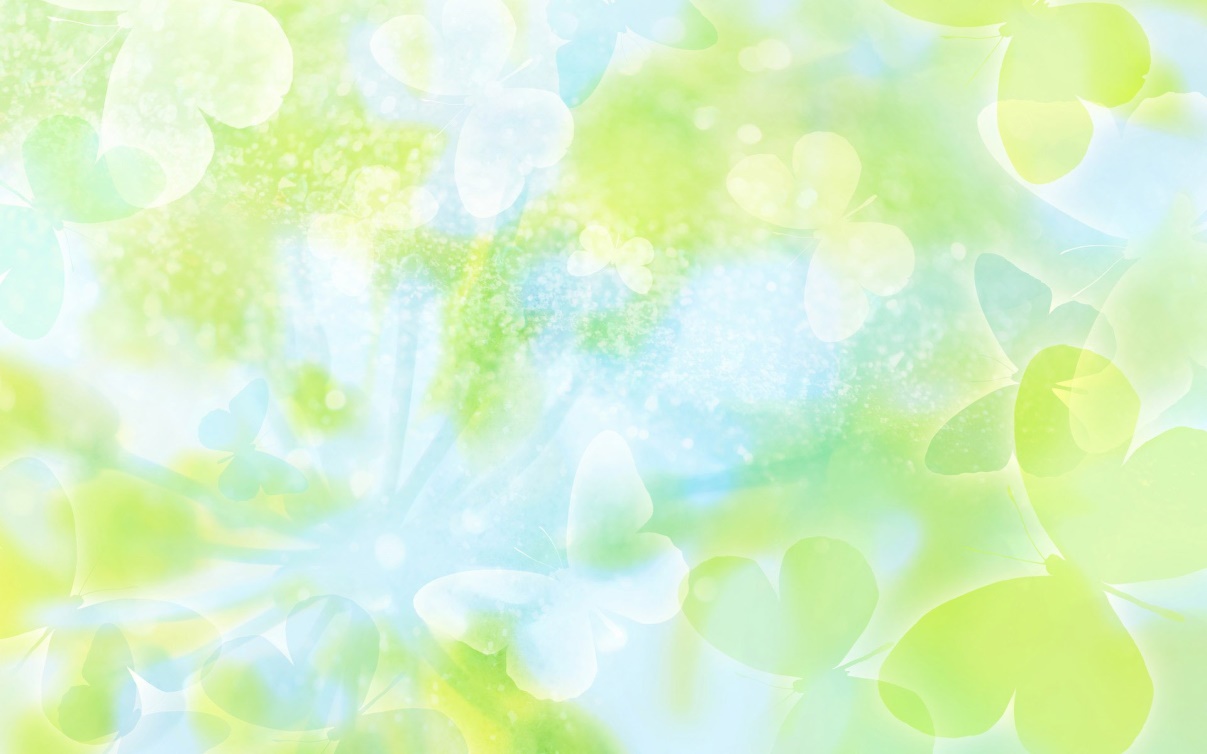 Май. Тема: « Верхом на радуге.»Задачи: Закреплять умение работать с бумагой; - познакомить учащихся с новым приёмом работы с бумагой: «обрыванием»; - научить выполнять работу в технике обрывной аппликации; - развивать творческие способности, воображение, фантазию детей; - развивать мелкую моторику, аккуратность при работе с клеем; - воспитывать терпение, уверенность в своих делах.
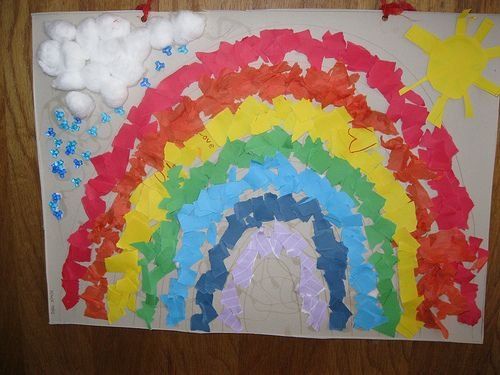